Oklahoma ABLE Tech
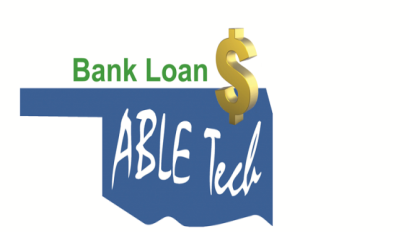 Presented by: 
Shelley Gladden and Linda Jaco
February 10, 2015
Atlanta, Georgia
what we will cover:
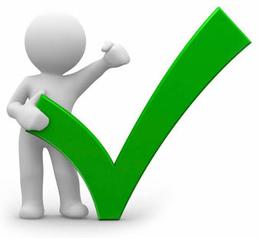 AFP program model
Funding structure
Sustainability plan
Financial products and services
Policies and procedures
Successes and lessons learned
History of the CBO and Banking Partner relationship development…
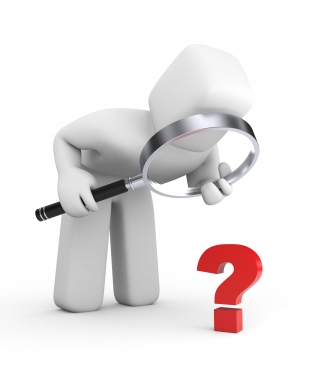 [Speaker Notes: Linda talk about receiving initial funds… search of CBO… search of banking partner… how we got to the partners we have now.]
The partners:
Oklahoma Assistive Technology Foundation (OkAT) 
The community based organization that operates the State Financing Program utilizing federal funds.
BancFirst of Oklahoma
The participating lender that provides all banking responsibilities. 
Oklahoma ABLE Tech / Oklahoma State University
The AT Act that provides personnel to facilitate the daily management of the program.
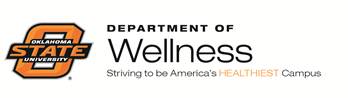 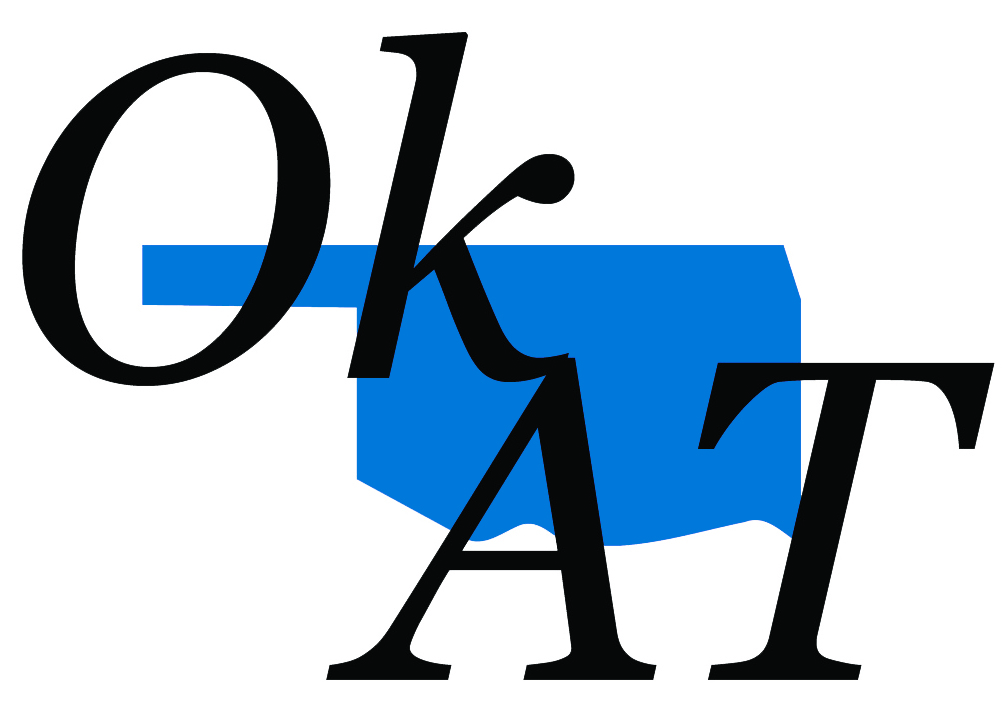 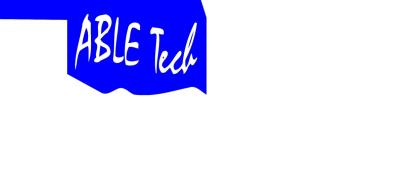 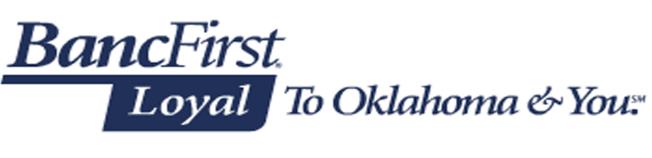 OKAT Board
Purpose of the bank loan
To provide specialized low interest bank loans to  people with disabilities so they can purchase the assistive technology devices and services they need and want to be more independent. 

*AT devices *AT services *AT repair 
*Durable Medical Equipment 
*Employment related equipment
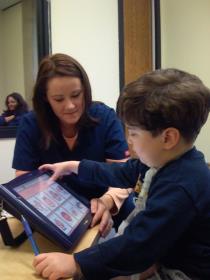 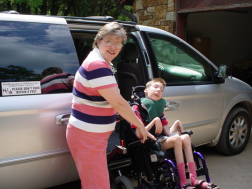 Highlights of bank loan program
Non-guaranteed loans: Loans that qualify under the banking partner’s consumer loan program
Guaranteed loans: Loans are secured either by collateral (i.e. lien) or OkAT is guarantying the loan
*Direct loans: Low dollar value loans that are processed in house, without banking partner’s support
Process of application
Considerations for initial bank denial:
Poor lending history 
Low credit score
Limited income
Collections or bankruptcy
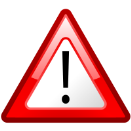 Denied by the bank: Consider Guaranty loan
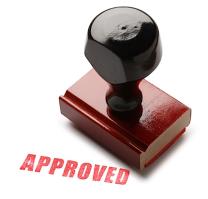 OkAT criteria for approval:
Income to debt ratio 50% (regardless of level of income)
Credit score greater than 500
Bankruptcy OK
Collections related to medical OK
Direct loan: similar to OkAT guaranty process
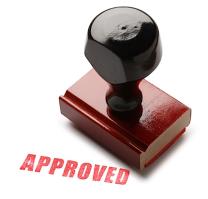 OkAT criteria for approval:
Income to debt ratio 50% (regardless of level of income)
Credit score greater than 500
Bankruptcy OK
Collections related to medical OK
Additional Support – ways to help the consumer be successful:
Refer to other programs that might be more feasible: 
OKDMERP
DRS, DRS cost share 
VA
ABLE Tech 
other private funding sources
Cost share with other programs – 
DRS 
Grants
insurance co-pays
Success Story – Non-guaranty loan
George is a long friend of ABLE Tech’s, utilizing several components of our services. He has consulted ABLE Tech for AT demonstrations, he has borrowed several devices to determine what is going to meet his needs best, has was a recipient of our specialized smoke alarm and alert devices for individuals with hearing loss. His sister (pictured) purchased a modified vehicle for transportation for George previously, allowing George to be a co-applicant, and as a result helping George gain a credit score and credit history. He came to ABLE Tech again for a bank loan for hearing aids this last year. Due to his successful payment history, and improvements on his credit score, he was able to qualify for the non-guaranty loan under the banks terms, at 6% interest rate, for 3 years.
Loan request: $2,496.75
Income: $1401; Expenses: $479
Income to Debt Ratio: 34%
Credit Score: 777
Monthly payments: $76.13
Success Story – Guaranty Loan
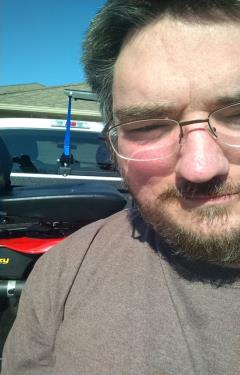 Steven came to ABLE Tech to apply for a power bariatric wheelchair and lift for his vehicle. He qualified for VA services, but was frustrated with the process. He tried searching the reuse program, but the size of chair he needed was not available. 

“This program has changed my life dramatically.  I am now able to go places alone that I haven’t gone to in years. I can shop for myself and go out to eat…I went to Golden Corral all by myself for the first time in years.  I feel a lot better about myself not having to depend on others for my daily life tasks. I feel like a huge weight has been lifted off my shoulders and I feel free for the first time in many years…”
Loan request: $5,600
Income: $4,539; Expenses: $3,371
Income to Debt Ratio: 54%
Credit Score: 506
Monthly payments: $110
Success Story – Guaranty exceptional circumstance
Loretta came to ABLE Tech in Dec. 2014 to apply for funding for a modified vehicle for her son. He was in a car accident, that resulted in severe head injury and multiple injuries. He has specific needs that required a full size van. She originally applied for $28,000, but due to her instability of income and debt to income ratio was not in OkAT policy compliance. She was denied, but the board encouraged her to reapply once she was able to show more stability  in her finances. In January of this year, she reapplied, was able to get the price of the van down to $25,000, and a recent bonus allowed her to put $10,000 down. This significantly decreased her income to debt ratio and reconsideration of the board resulted in an approved guaranty loan.

Loretta says, “I have been denied so much in the past…with our old van, I was afraid to get too far from home, but now we are planning our first vacation…to have my son in my home is truly a blessing…I got a little discouraged after being denied the first time, but after saving a little, we were able to re-apply”.
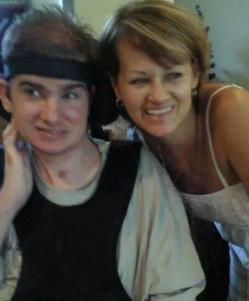 Loan request: $15,000
Income: $8,978; Expenses: $4,945
Income to Debt Ratio: 40%
Credit Score: 569
Monthly payments: $285
Successes to date
FY 2014 loans made
46 bank loans 	
$298,290.41 value of loans
$173,665.60 guaranteed loans
$124,624.81 non-guaranteed loans
Since conception
878 loans made			
$5,025,140.18 value of loans
Of those total loans:	
255 guaranty loans		
$1,807,819.51 total value guaranteed loans
Today
89 Guaranteed loans outstanding balance $300,259.15
[Speaker Notes: Could add a graph of some sort here I guess…]
AT Purchased
96% Paid in Full
Loan Management
Past due
Collections and Repossession
Loan coordinator works actively with any guaranty loan or direct loan that is showing past due to determine reasons why. On a case by case basis, determination is made for consideration of:
Rescue payment 
Consumer counseling 
Modify loan terms temporarily or for the life of the loan
If payment or coordination of payment has not been made, loan coordinator considers defaulting the loan. Potential actions include:
Send a series of “attempt to collect” certified letters
Report to collection agency
Consider repossession if based on equipment, amount owed, value of equipment, and cost of repossession.
Sustainability Plan
OkAT maintains a sustainability plan to ensure permanence of the program, latest version updated October 2012. Components of the plan include:
Investment of funds - OkAT maintains separate operating account, money market account, and invested CDs of varying monetary value and term dates to maximize interest earned

Portfolio performance – the board may determine at any time to research better investment possibilities to ensure the highest rate of return on investment

Policies and procedures to ensure a standard for guaranty loan qualifications – utilize board approved loan policy that guides the decision making process to qualified borrowers, minimizing loan defaults
[Speaker Notes: This came straight from the program review… I need to look at the sustainability plan to see what it actually says.]
Sustainability Plan – Leverage Funding
BancFirst provides non-guaranty loans to qualified borrowers. This model eliminates any OkAT risk if a default occurs for non-guarantied loans. Over the last four years, 77% of all loans were non-guaranty. BancFirst also provides:
Assigned trained personnel, who accept and process all loan applications
Secretarial support to loan officers, ABLE Tech personnel and  bank loan customers
Monthly loan guaranty and non-guaranty loan reports
Assigned loan officer support to all BancFirst branches across the state.
Facilities, phone, fax, toll free lines, internet and marketing support and collateral.
Sustainability Plan – Leverage Funding cont. 2
ABLE Tech contractually provides: 
Personnel (.5 FTE) to manage and coordinate OkAT daily operations
Facilities and office support to OkAT to facilitate daily operations, eliminating the expense of rent, phone, internet, general office supplies, copying, faxing, etc. 
ABLE Tech personnel coordinates all board meetings, teleconference calls, bank reports, interaction with applicants and borrowers, manages checking accounts, coordinates with accountant and auditor, reports to DRS, RSA, and ABLE Tech Consumer Advisory council members. 
Alternate funding sources and resources for applicants
Sustainability Plan – Leverage Funding cont. 3
OkAT board members are volunteers who receive no compensation for their time and expertise. The organization relies on its members to review and determine approval or denial of each guaranty loan request, policy oversight, and all financial statements, audits, reports, and investments. Board members are provided a small stipend for travel expenses to quarterly board meetings.
No meeting expense
Centrally located meeting location
Utilize conference calls for application review
Sustainability Plan – Leverage Funding cont. 4
State funds provided through Department of Rehabilitation Services (DRS)
Initial funds from DRS were utilized as the mandatory state match for each grant year award. DRS has continued to support the bank loan program since 2002 through a contract with ABLE Tech to provide ongoing financial support that covers a portion of needed personnel expenses to operate the AFP / ATF.
Seek other grant opportunities
Past – AgrAbility activity
Current – FEMA Fire Safety Grant
Sustainability Plan – Leverage Funding cont. 5
2015 update:  position OkAT to be eligible to apply for CDFI funds by adding direct loans
The Community Development Financial Institutions Fund’s (CDFI) mission is to increase economic opportunity and promote community development investments for underserved populations and in distressed communities in the United States. 
To promote economic development, to develop businesses, to create jobs, and to develop commercial real estate
 To develop affordable housing and to promote homeownership
 To provide community development financial services, such as basic banking services, financial literacy programs, and alternatives to predatory lending
Many state financing programs already participate in CDFI – we want to position ourselves to create the same opportunity
Sustainability Plan – Leverage Funding cont.
Expenses covered by the consumer:
Credit report fees
Lien entry and FCC fees
Late charges for late payment
Loan closing fees
Marketing Strategies
Publish success stories and testimonials 
BancFirst assists in making program accessible state wide through multiple locations across the state
Develop informational materials, brochures, and fact sheets
Partner efforts with state DRS agency, and other ABLE Tech partners and Advisory Council Members
Targeted audience: vendors, professionals, consumers, and referring agencies
Target unserved counties: press releases, posters, and outreach to targeted audiences in those areas
Provide public presentations and attend  statewide conferences targeted to diverse audiences
Conclusion:
High performing / low cost model which has performed well since its inception

Ranked 15th out of 33 in total funds received from title 3, totaling $1.7 million

Ranked 3rd in loans reported on RSA 572 for FY13
Questions?
Thank you!Oklahoma ABLE Tech
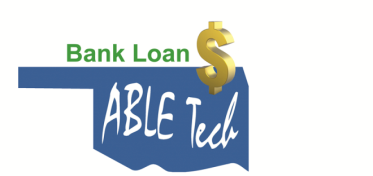 www.okabletech.okstate.edu
888-885-5588
Linda Jaco
Director of Sponsored Programs
Oklahoma State University
405-744-9864
linda.jaco@okstate.edu
Shelley Gladden
Loan Coordinator
Oklahoma ABLE Tech / OSU
405-744-4254
shelley.gladden@okstate.edu
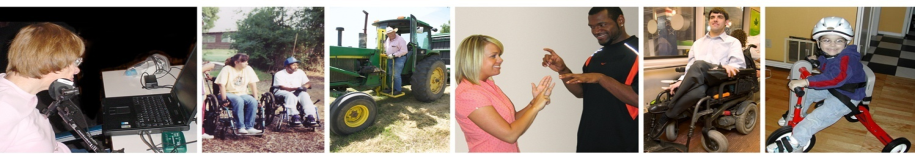